La seconde POP L/T
Seconde professionnelle à orientation progressive pour la filière transport et logistique
Les objectifs  principaux
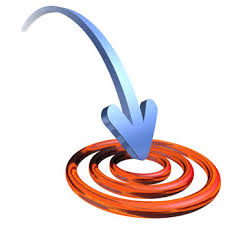 1° Différer d’une année le choix de la spécialité de baccalauréat
2° Permettre aux élèves d’avoir un meilleur niveau d’information et d’expérience pour mieux s’orienter.
Transport
Logistique
Quelles différences ? 
Quels métiers? 
Quelles qualités respectives ? 
Quels inconvénients ?
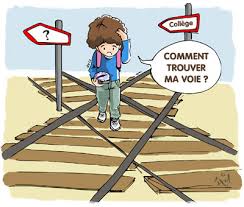 La procédure actuelle
Avec la seconde POP
En fin de troisième, l’élève et sa famille émettent des vœux sur Affelnet.
En fin de troisième, l’élève et sa famille émettent des vœux sur Affelnet.
Ils choisissent un baccalauréat Transport ou un baccalauréat Logistique
Ils choisissent la filière Transport et  Logistique
Les élèves auront un an pour découvrir les deux baccalauréats et émettre un vœu d’orientation sur un des deux baccalauréats (ou passerelles sur une autre orientation).
Les changements de baccalauréat en fin de seconde sont possibles en fonction des places disponibles dans l’établissement d’accueil
Le choix entre les deux filières est souvent fait au hasard
Le choix final sera validé par le chef d’établissement
Il aura besoin d’un outil de suivi qui détermine objectivement le profil de l’élève
Le processus continu d’accompagnement
Il va permettre  le choix de la spécialité par l’élève
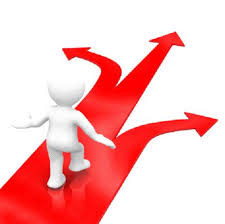 ET
Il va permettre  l’affectation sur un des deux baccalauréats par l’établissement
Le processus doit être communiqué aux parents à priori
Il doit reposer  sur des critères lisibles, objectifs, incontestables
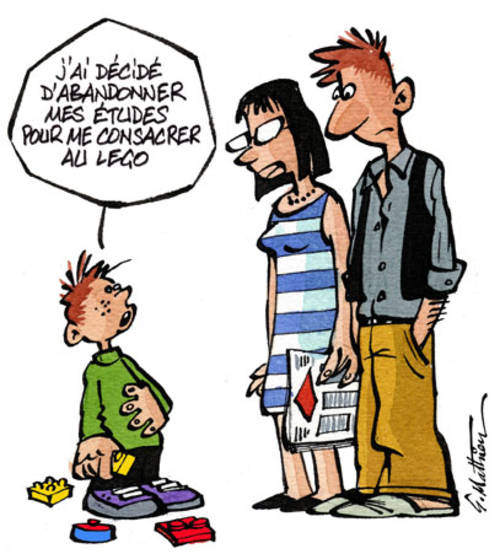 Affectation post seconde
15 - Baccalauréat Transport
Élèves passerelles
15 - Baccalauréat Logistique
Ou choix d’une autre spécialité
Présentation du processus continu d’accompagnement pour la filière transport et logistique
1ère PFMP – 2 semaines soit en transport (15) soit en logistique (15)
2ème PFMP – 2 semaines soit en transport (15) soit en logistique (15)
1er entretien
Mi Avril Décision
d’affectation
2ème entretien
3ème entretien
Expression des vœux de l’élève 
+ auto positionnement
sur des qualités professionnelles
2ème  bilan 
Évolution des vœux 
+ Doc 1 auto positionnement
+ Doc 2 Profil professionnel
1er bilan 
Évolution des vœux 
+ auto positionnement
+ Profil professionnel
Support de l’entretien : 
Doc 1 Grille d’auto positionnement et d’expression des vœux
Prise par  le chef d’établissement
Supports de l’entretien : 
Doc 1 Grille  d’auto positionnement et d’expression des vœux
Doc 2 Grille de définition du profil ( à partir de 5 compétences significatives )
Doc 2
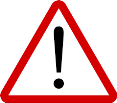 Aucun recours possible pour les familles d’où l’importance de l’information en amont et d’avoir une grille objective
Les entretiens
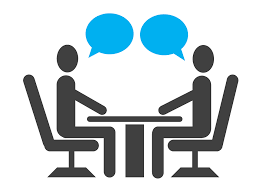 Durée maximum : 15 minutes
Au minimum un enseignant de l’enseignement professionnel qui a la classe en charge (l’idéal serait un duo enseignement professionnel et général)
Possible sur les séances d’AP
3ème entretien
1er entretien
2ème entretien
Faire un bilan des deux PFMP
Informer sur les enjeux de cette seconde 
Présenter la grille de définition du profil
Faire un bilan de la première PFMP de découverte
L’informer sur le profil en cours de définition
Commencer à définir le profil professionnel
Prendre acte des souhaits définitifs de l’élève en termes d’orientation
Prendre acte des souhaits de l’élève
Faire un bilan des représentations des métiers du transport et de la logistique et des compétences nécessaires
Mesurer les convergences ou divergences entre les aspirations de l’élève et son profil
Présentation du document 2 grille de définition du profil
5 Compétences significatives en transport
5 Compétences significatives en logistique
Une évaluation obligatoire des enseignants du professionnel
Une évaluation facultative des enseignants du général et des tuteurs
Trimestre 
1 et 2
Synthèse finale par élève
Synthèse
Classe
Synthèse
par rang
La mise en place de la seconde POP va avoir une incidence sur l’organisation globale des PFMP
Rappels des contraintes d’organisation des PFMP
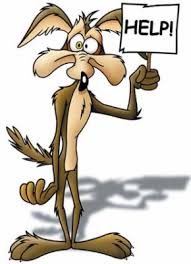 22 semaines sur trois ans
6 périodes maximum
Pas d’évaluation certificative en seconde
Pas moins de trois semaines sur une période
Une période de 3 semaines en transport et une période de 3 semaines en logistique pour la certification intermédiaire
Une période en transport et une période en logistique avant la fin du deuxième trimestre de seconde pour l’orientation
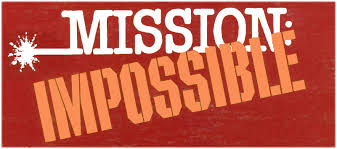 Tous les élèves en PFMP durant le mois de juin en seconde et en première
PROPOSITION D’ORGANISATION
Avant Noel
Avant fin mars
Mois de juin
2 semaines en transport ou logistique
2 semaines en transport ou logistique
3 ou 4 semaines sur le baccalauréat qui n’a pas été choisi
PFMP non certificative
PFMP pour CI
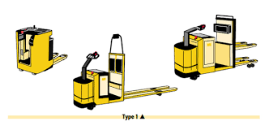 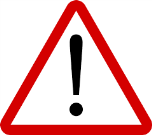 4 semaines sur le baccalauréat choisi
4 ou 5 semaines sur le baccalauréat choisi
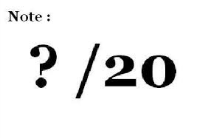 + 2 semaines OBLIGATOIRES   pour les élèves «  passerelles » qui souhaitent passer la certification intermédiaire afin de valider les compétences qui ne relèvent pas du baccalauréat préparé
PFMP certificative pour le BAC
PFMP certificative pour CI et pour le BAC
6 semaines sur le baccalauréat choisi
PFMP certificative pour le BAC